Hazmat Recap
Upcoming trainings: 
Warren County LEPC Exercise – Functional, 4/12/2023 (0800-1200)
Hamilton County LEPC Exercise – Functional – 11/3/2023 (EOC Exercise)
Hazmat Officer/Hazmat Safety Officer (3 days, must complete all)Tentatively 7/5, 7/19, 8/2
Incident Response Consideration for Lithium Battery Emergencies (Late Summer/Early Fall, 2 class offerings)
PER222 Public Safety Sampling (Late Fall)
2023 Runs 
1/27/2023 – Ripley County – Overturned Semi
2/20/2023 – Forest Park FD – unknown
3/4/2023 – Blue Ash FF - Nitrogen
Active911
For trainings, please indicate your availability so we can plan accordingly. We do not want to waste time if we only have 3 people. 
For full team response, please indicate your response accordingly so we know if we need additional personnel
In the event of an Active Threat page out, PLEASE DO NOT RESPOND. Should we need hazmat response for any component of an active threat,  an Active911 will be sent out indicating the response needed. 
Active threats being police related (swatting incidents most recently) do not need all the extra specialty personnel.
Radiation and Radioactive Material
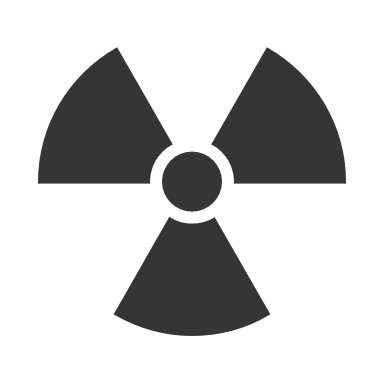 Brief Overview and Detection
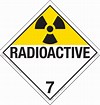 Radioactive Materials-Any material that contains unstable isotopes of an element undergoing decay and emitting radiation.
Hazard Class: 7
Sources:
All shipments of class 7 radioactive material must be done by Environmental Health and Safety
For DOT requirements, radioactive material means any material having a specific activity greater than 0.002 microcuries per gram (µCi/g).
Isotopes - P-32, S-35, I-125, C-14, etc.
Tritium H3.
Natural Uranium, Uranium Acetate, Thorium Nitrate.
Static Eliminators.
Radiation detector check sources.
Radiation – Ionizing vs Non Ionizing
Ionizing Radiation
Non Ionizing Radiation
Ionizing radiation has so much energy it can knock electrons out of atoms, a process known as ionization. Ionizing radiation can affect the atoms in living things, so it poses a health risk by damaging tissue and DNA in genes. Ionizing radiation comes from x-ray machines, cosmic particles from outer space and radioactive elements. Radioactive elements emit ionizing radiation as their atoms undergo radioactive decay.
Radioactive decay is the emission of energy in the form of ionizing radiation
Non-ionizing radiation has enough energy to move atoms in a molecule around or cause them to vibrate, but not enough to remove electrons from atoms. 
Examples of this kind of radiation are radio waves, visible light and microwaves.
Alpha Particles
Beta Particles
Gamma Particles
Radiation Exposure
What are safe/unsafe levels of Radiation? EPA/OSHA Approved Levels
Whole Body DOSE Limits: 
Up to 5 REM Normal Incident Activities. 
5-10 REM Activities to Protect High Value Property. 
10-25 REM Life-saving or Protection of large populations.
DOSE RATE Limits: 
2mR/Hr = Recommended Hot Zone line. 
10R/Hr = Turn Back Dose Rate all activities (except for life saving). 
200R/Hr = Turn Back Dose Rate (even life saving).
What instruments do GCHMU carry that can detect Radiation?
My Unit has alarmed, what do I do?
You will be given a brief overview of the radiation detection instrumentation that GCHMU carries aboard the ARU. Once finished, you will break out into groups and spend 10-15 minutes at each station. Here, you will get a chance to play with and learn about the various instruments we have for radiation detection.
Instrumentation
RAD-60R
Electronic Radiation Dosimeter
RAD-60RPersonal Dosimeter
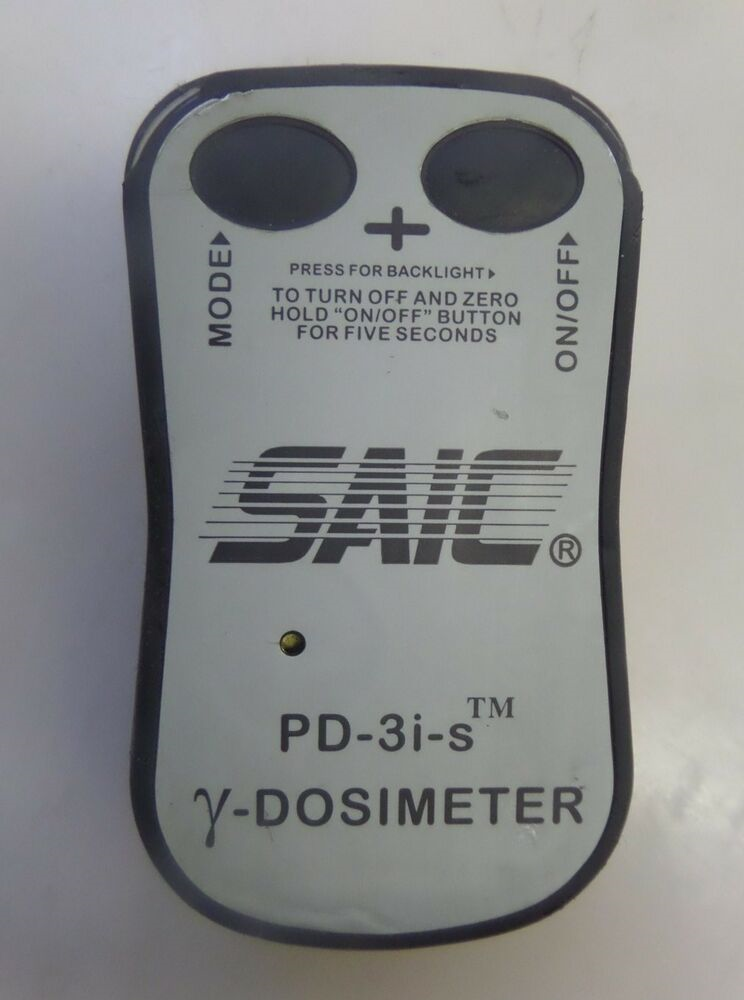 SAIC PD-3i-sPersonal Dosimeter
identiFINDER R400
Gamma and Neutron Identification
Dose Range: 
0 nSv - 1 Sv (0 nrem - 100 rem)
Dose Rate & Accuracy: 
(Cs-137) 0 nSv/h - 10.00mSv/h (0 nrem/h - 1.0 rem/h); ±30 %
Gamma Spectrum: 
1024 channels; 3 MeV
Geiger-Muller Dose Rate Range: 
100 µSv/h - 10mSv/h (10mrem/h - 1.0 rem/h)
Neutron Sensitivity: 
2.6 cps/nv; ±20 %
Scintillator Dose Rate Range: 
0 nSv/h - 500 µSv/h (0 nrem/h - 50mrem/h)
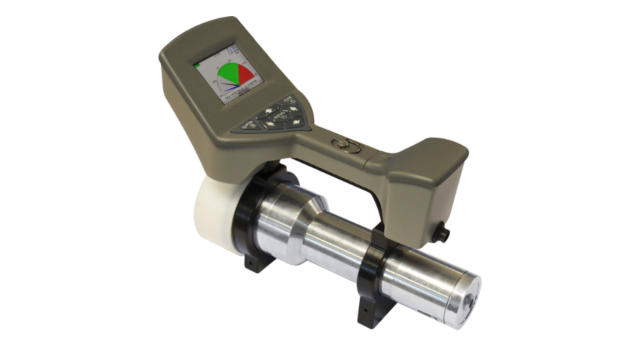 SAM 940
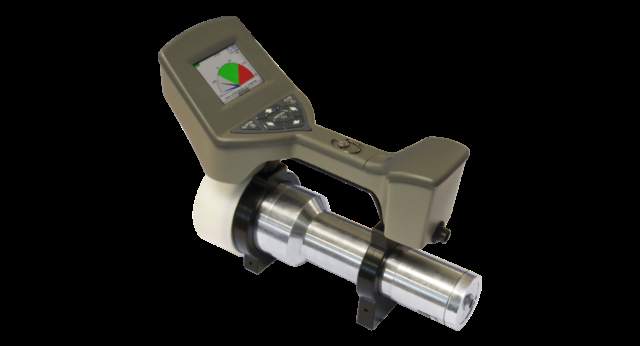 Handheld Radiation Isotope Identifier 
https://www.berkeleynucleonics.com/sam-940-riid
SAM 940 (RIID)
Ludlum 44-9Pancake alpha, beta, gamma
The GM pancake-type detector in the Model 44-9 is one of the most popular radiation detectors used throughout the world. This alpha, beta, and gamma radiation detector has a rugged metal housing and is conveniently shaped and sized for checking contamination on people and objects.
This detector operates between 850 to 1000 volts, and is compatible with any Ludlum instrument capable of supplying 900 Vdc and an input sensitivity of 30 mV or higher
Ludlum44-2ScintillatorBeta Gamma Detector
Indicated Use: Beta; Low-energy gamma detection
Detector Type: NaI(Tl) scintillator, 2.54 cm (1 in) dia. x 0.1 cm (0.04 in) thick, adhered to plastic scintillator, 0.03 cm (0.01 in) thick 
Window: 3.4 mg/cm2
Window Area
Active: 5.1 cm2 (0.8 in2)
Open: 5.1 cm2 (0.8 in2)
Group Activity
Please work in 5 groups
Each group must rotate through each of the instruments
Familiarize yourself with how to turn them on and off. How to move around the settings (if applicable) and what they sound like when they alarm. 
Upon completion of each instrument, if you could have someone in your group provide feedback pertaining to the instruments. Which did you like best and why, and what was the least favorite and why. 
Thanks again for attending training and have a great day!